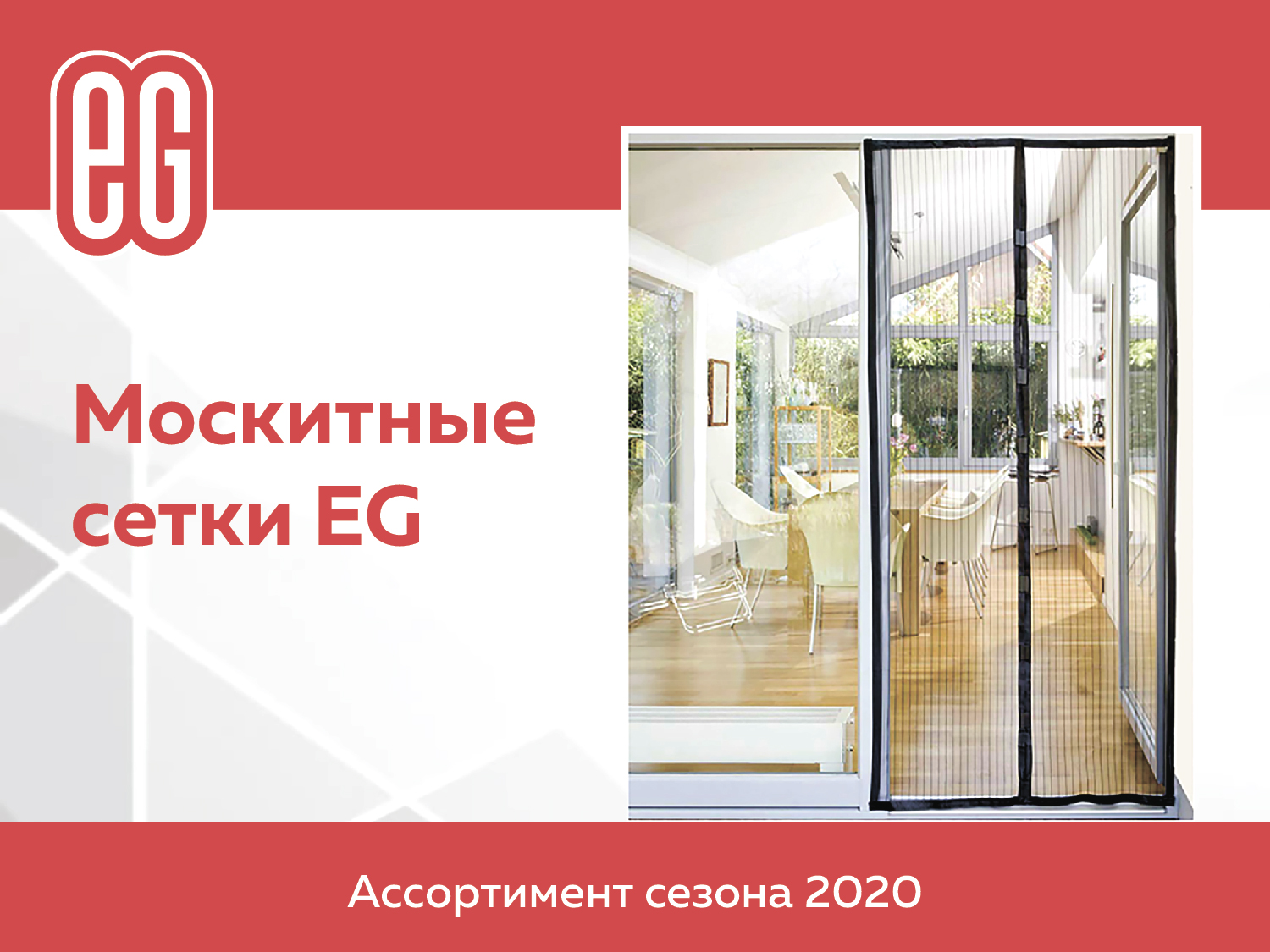 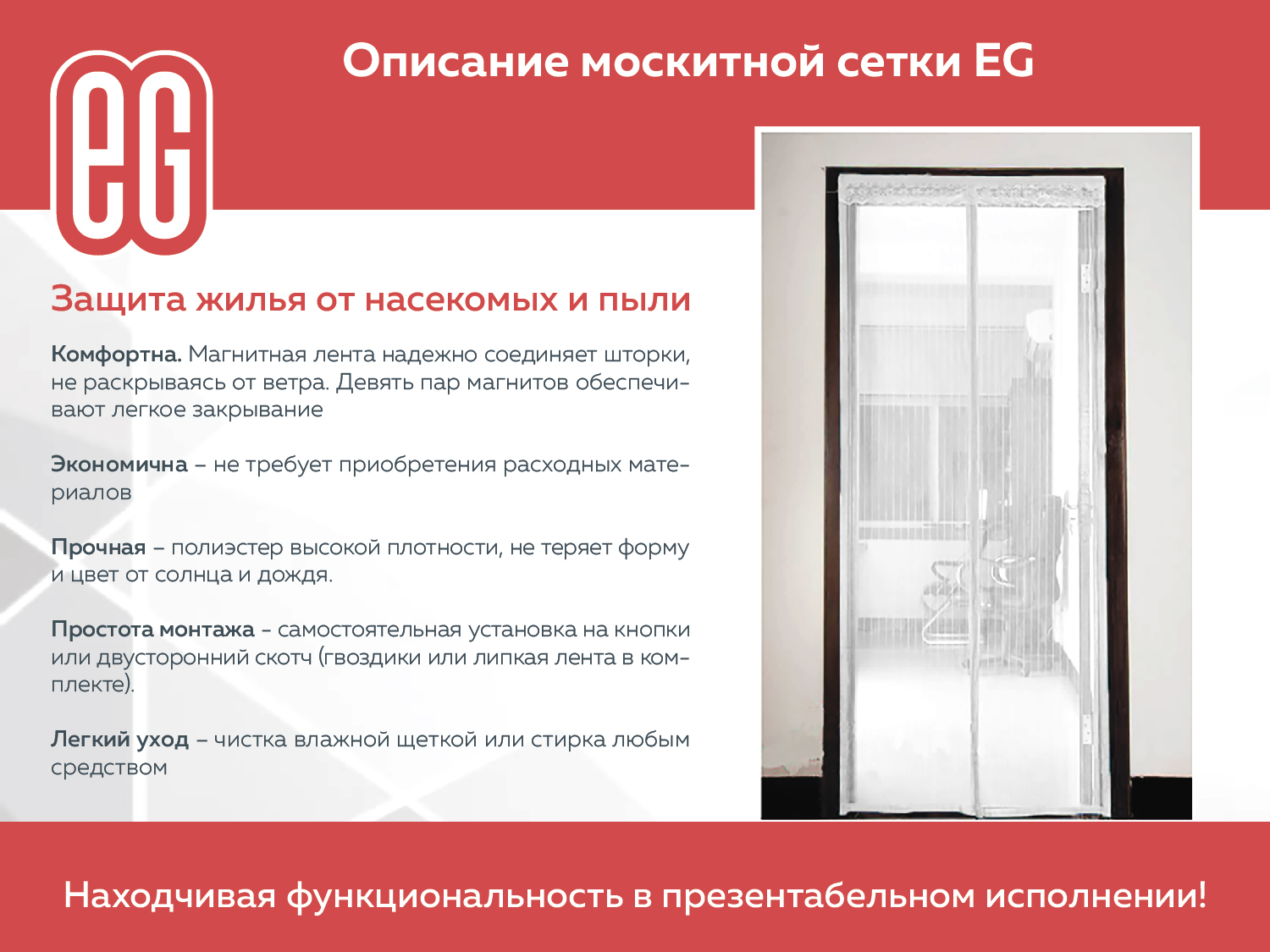 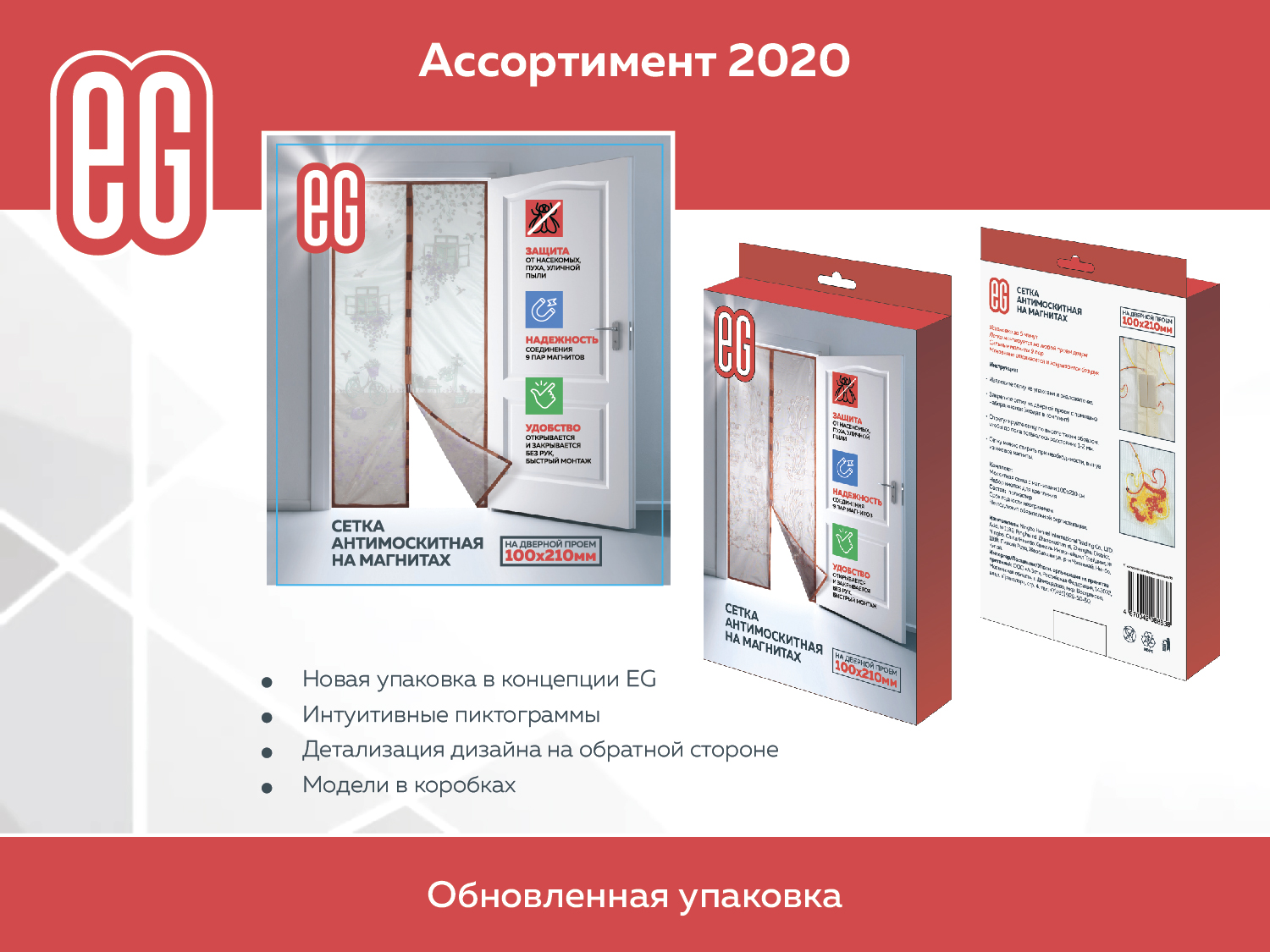 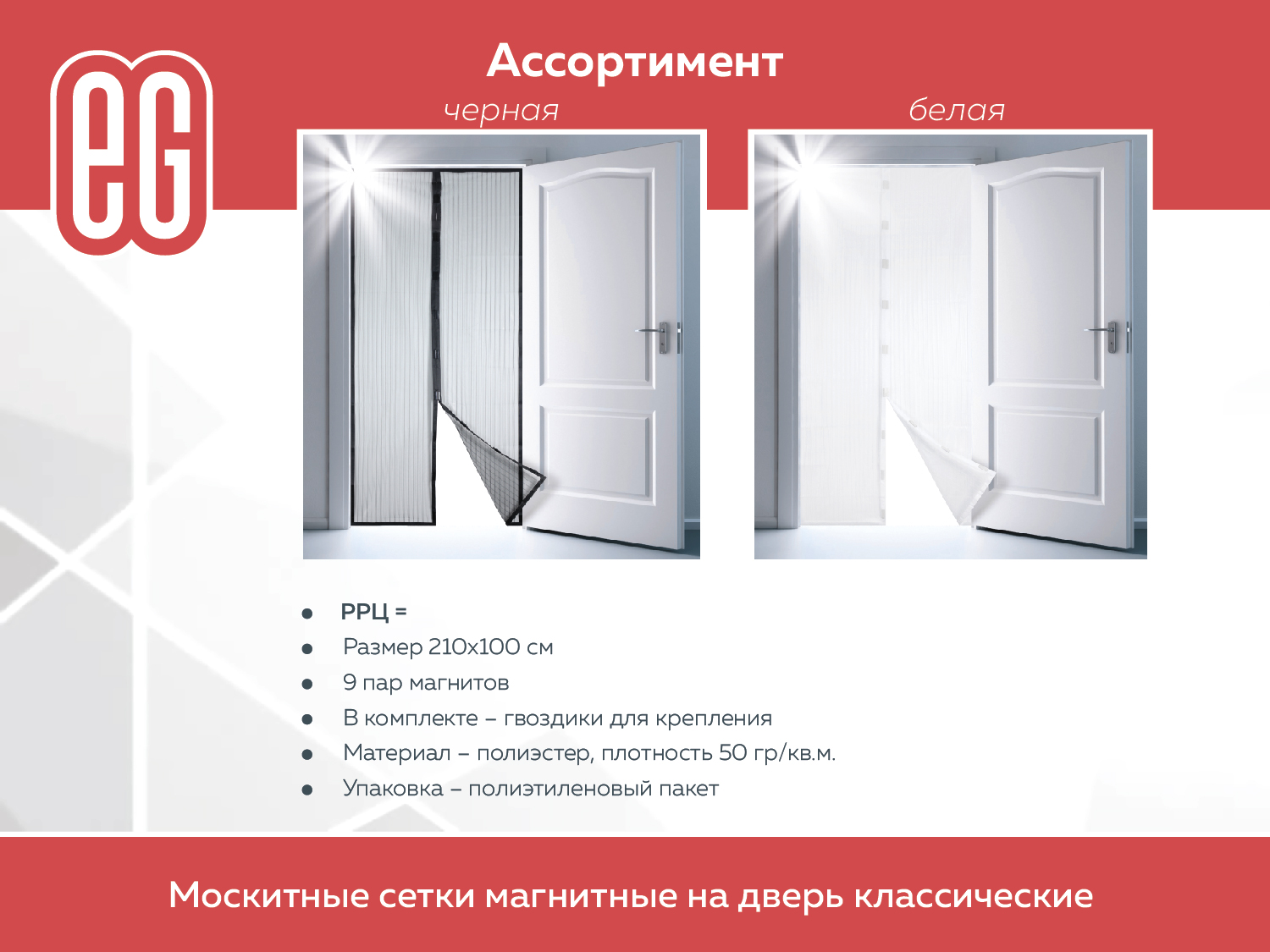 296,8 руб.
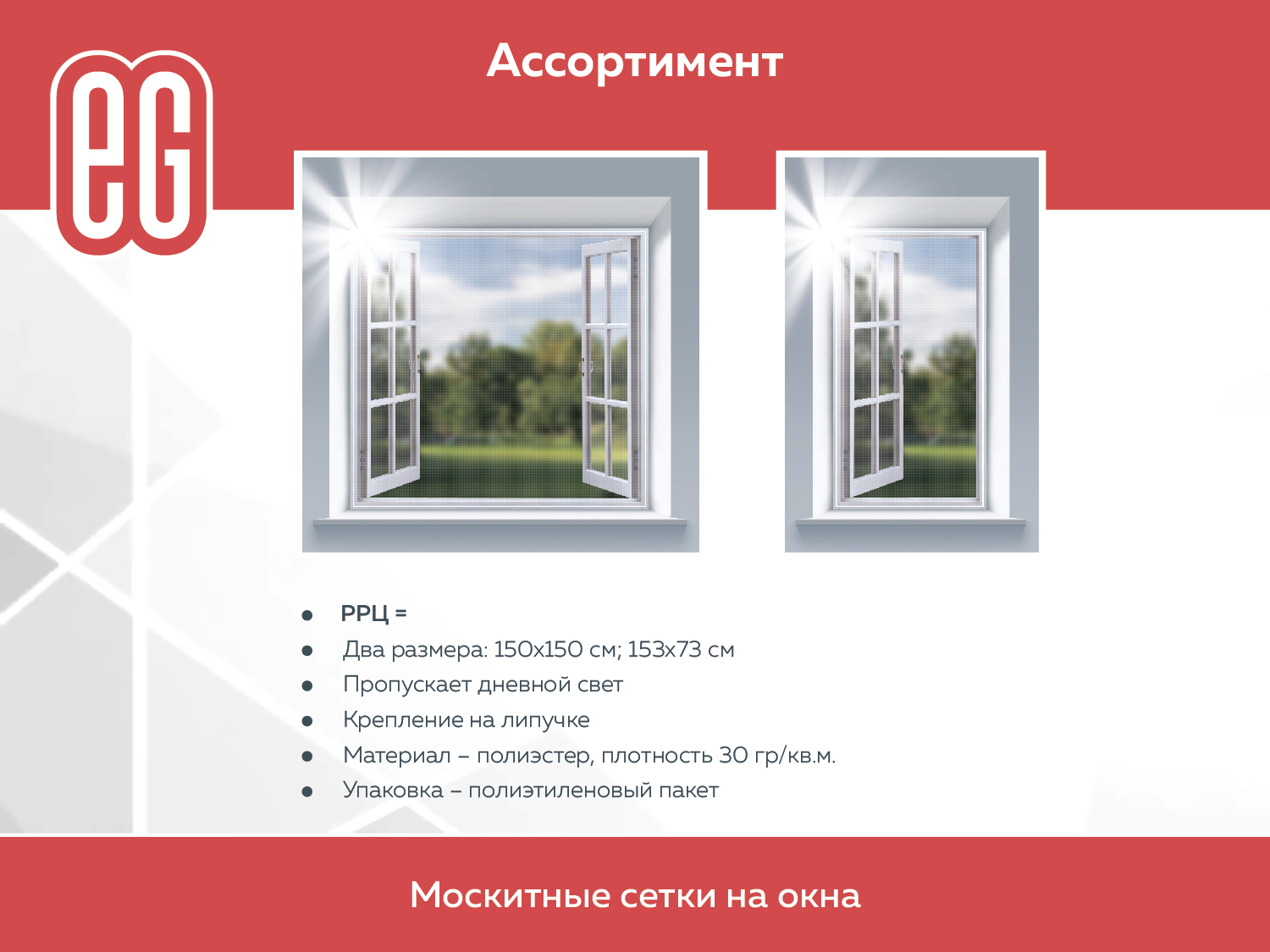 234,91 руб. и 167,8 руб.
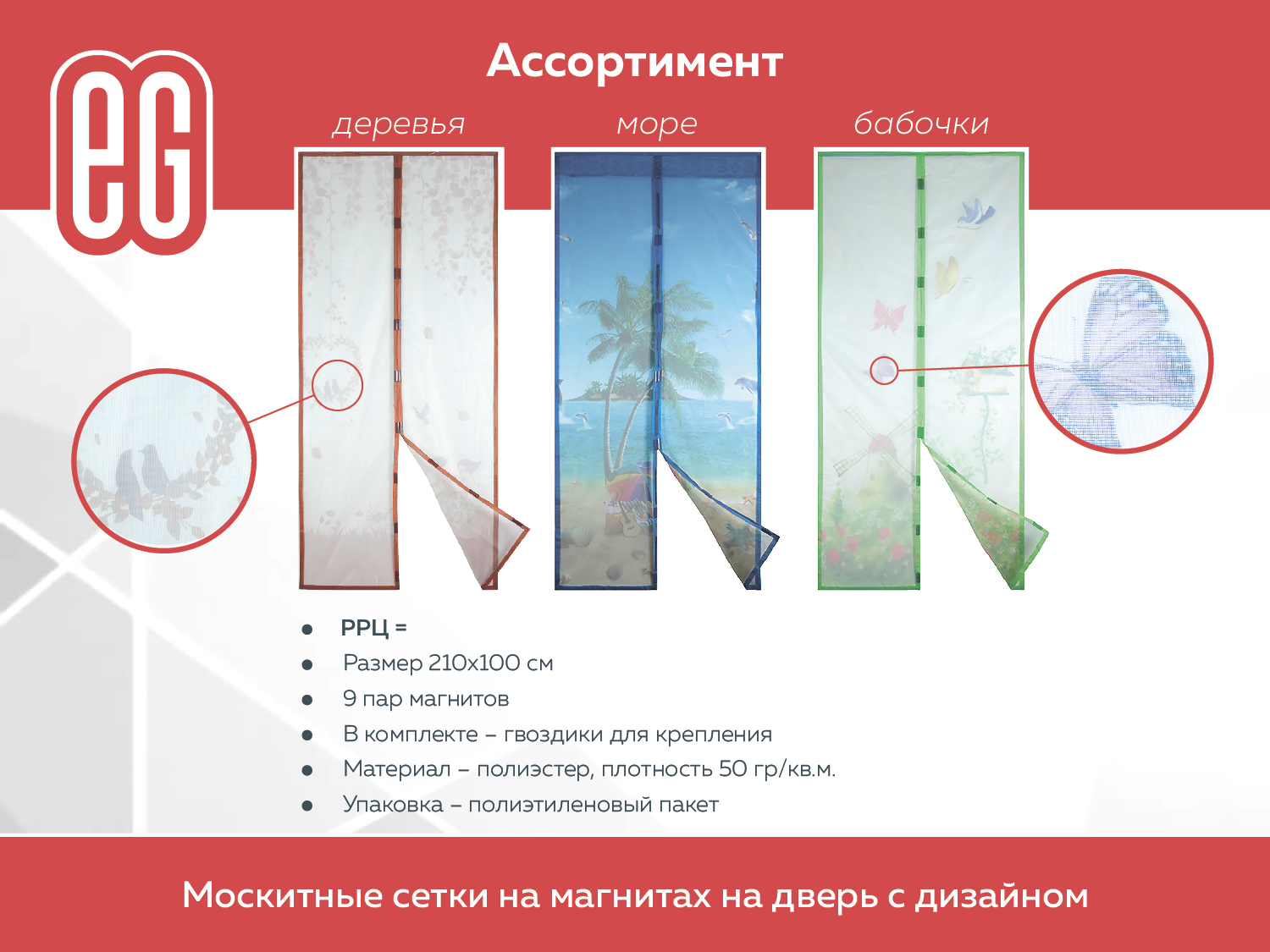 391,52 руб.
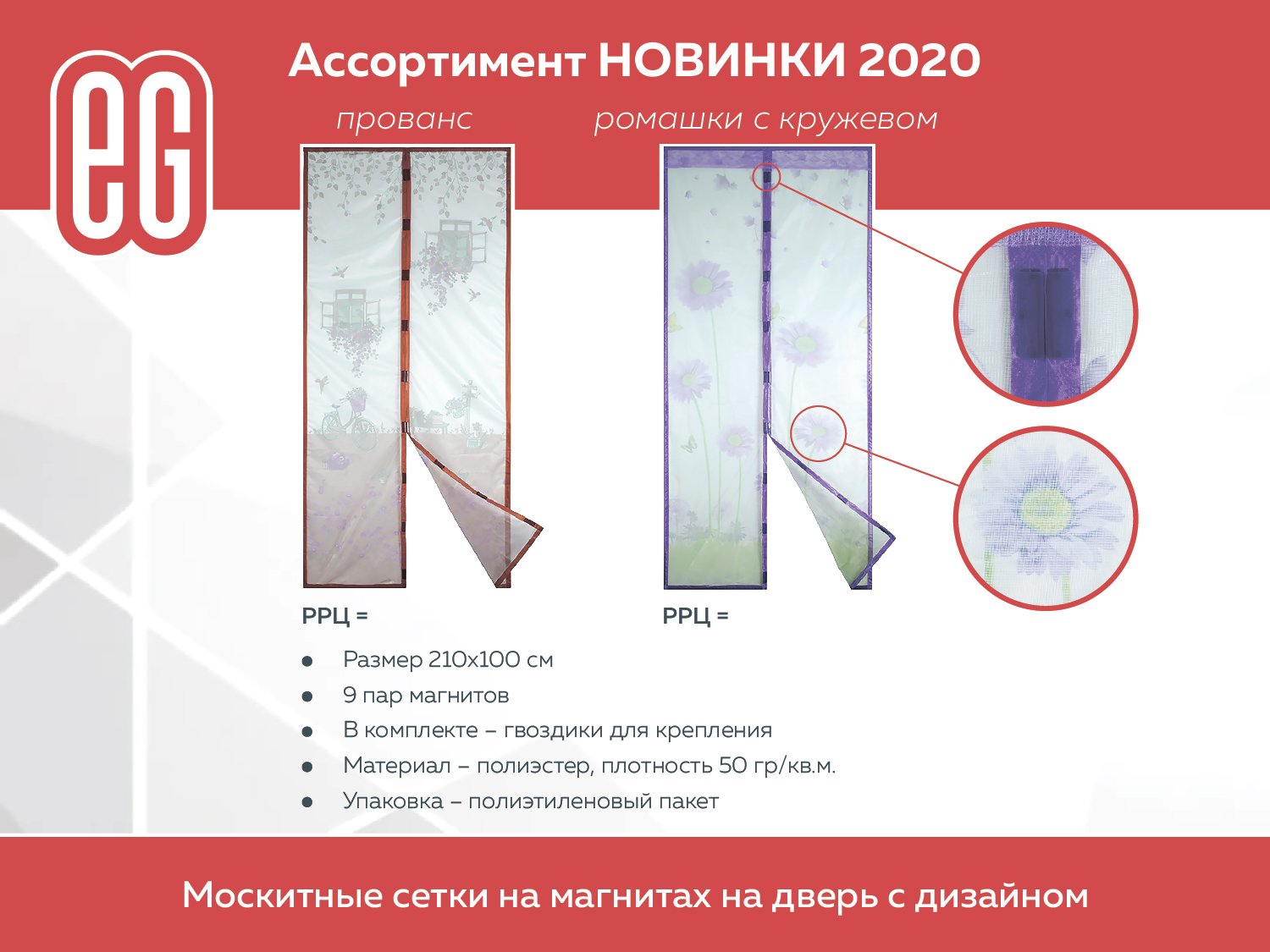 391,52 руб.
429 руб.
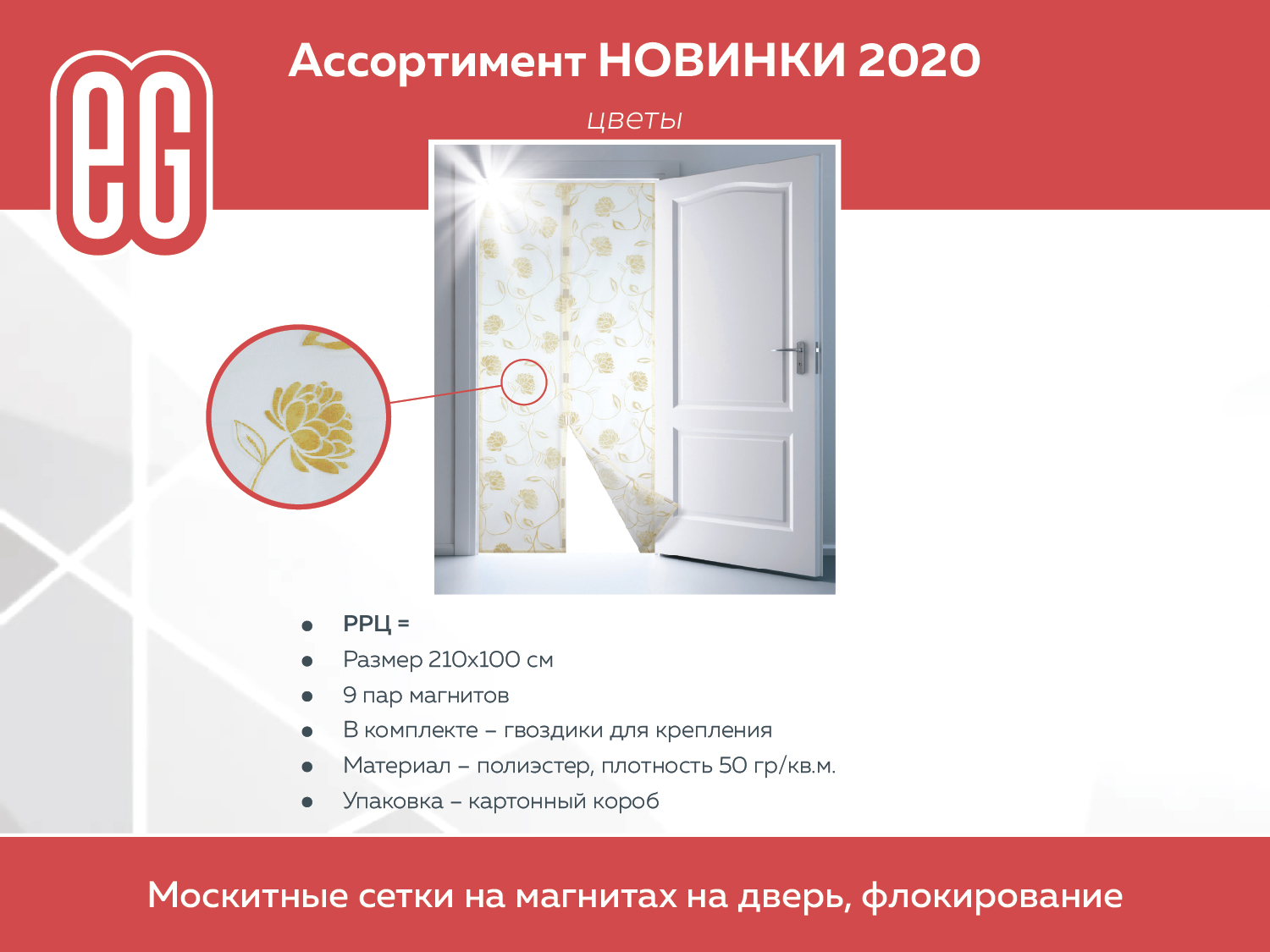 569 руб.
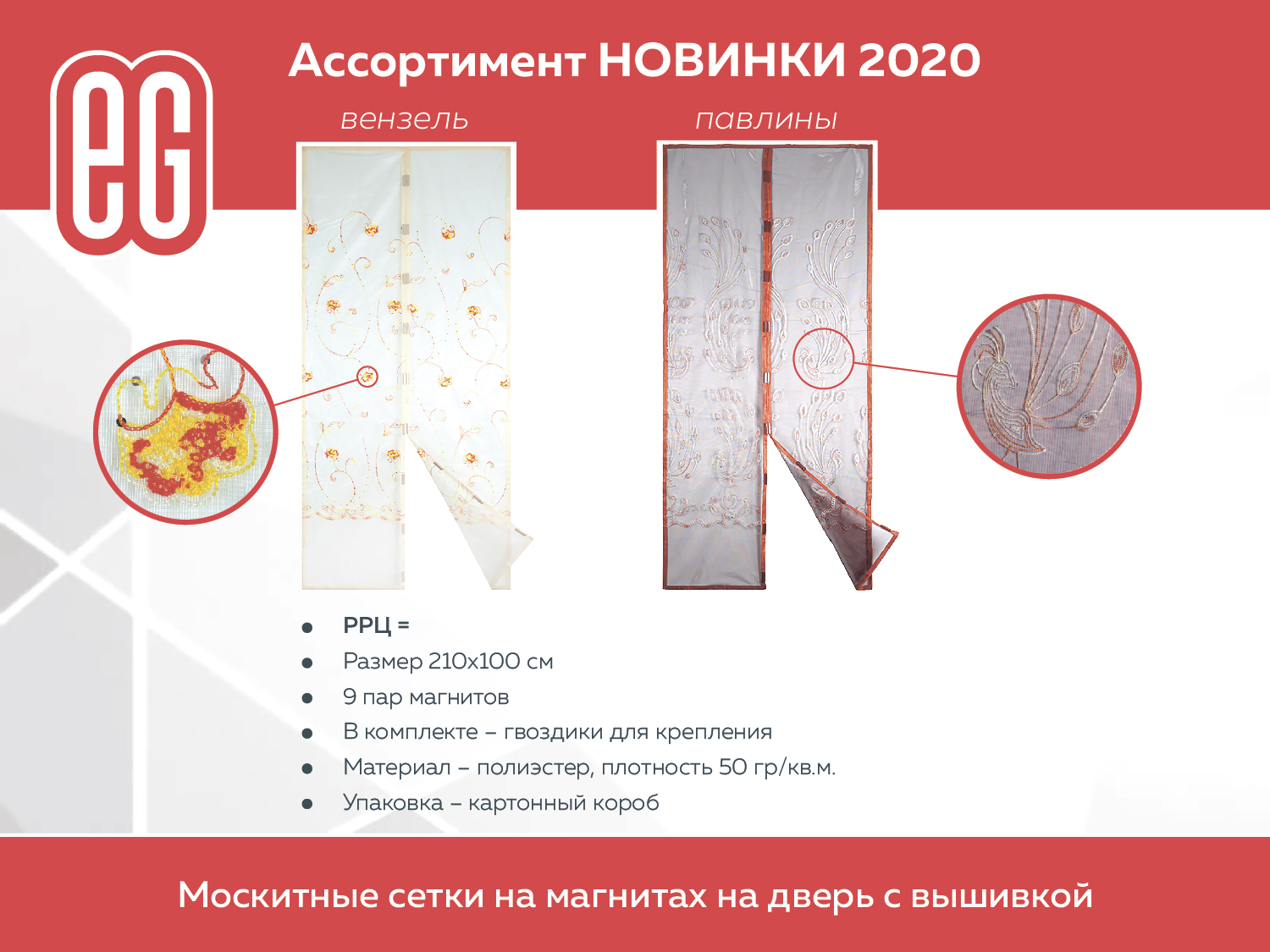 649 руб.
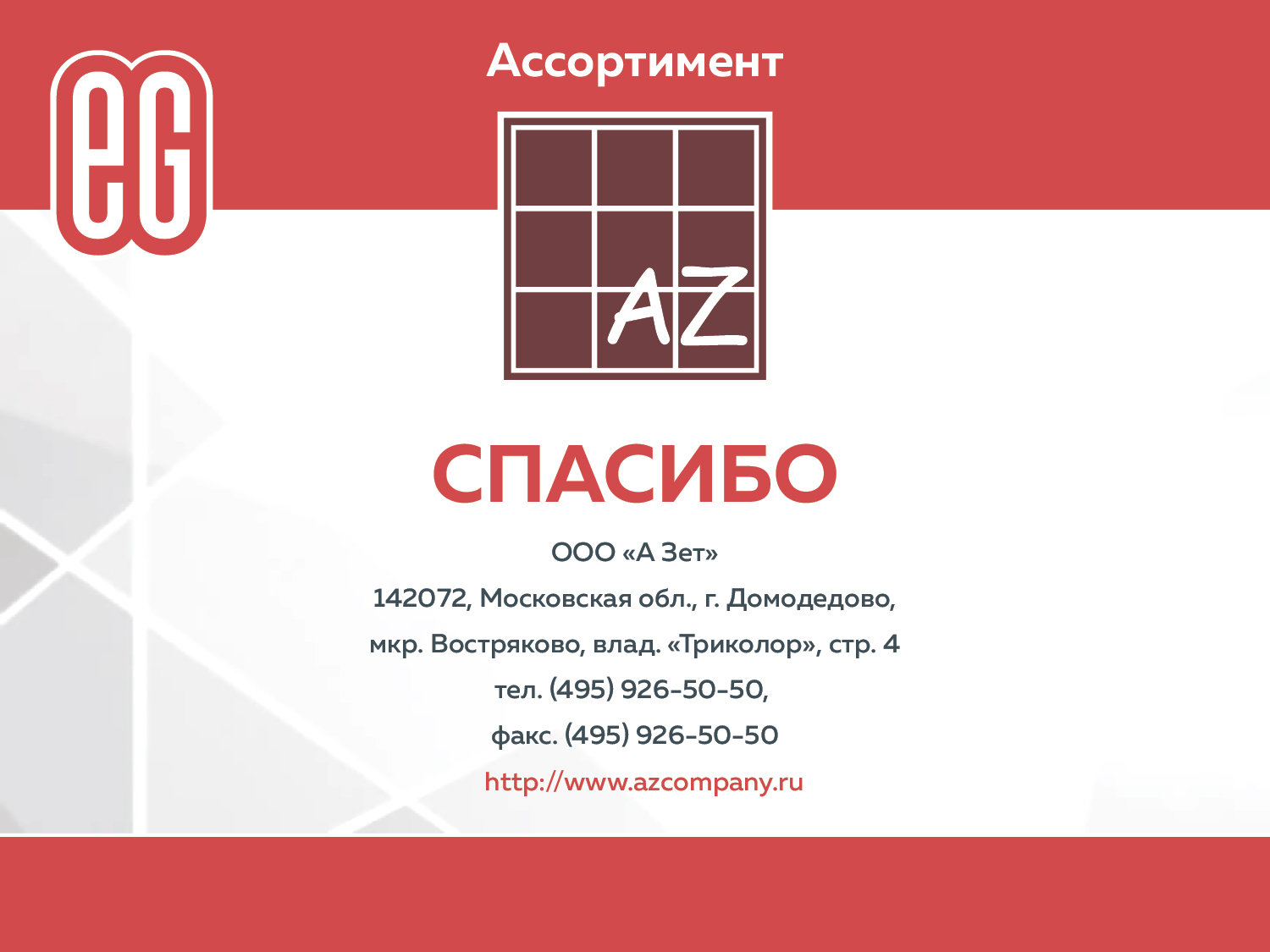